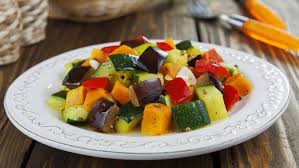 2
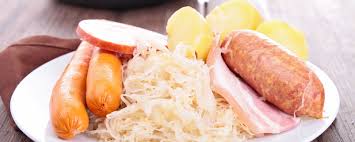 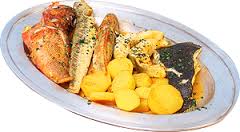 1
3
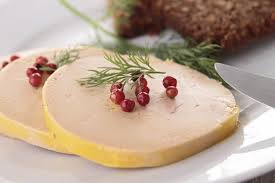 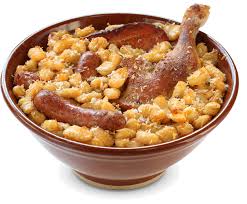 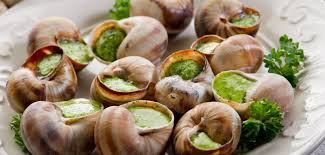 4
5
6
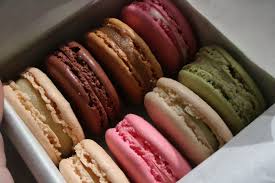 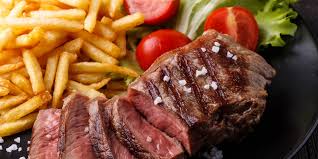 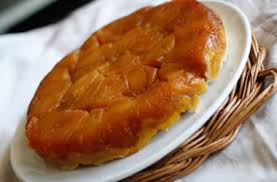 8
9
7